Działanie sfinansowane ze środków Programu Rozwoju Organizacji Obywatelskich na lata 2018 - 2030
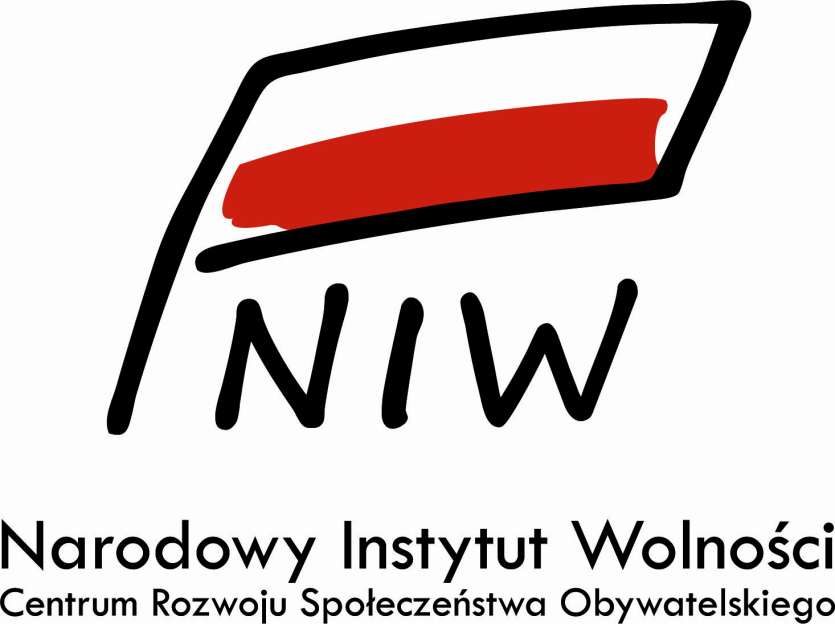 Pozyskiwanie środków w ramach sieci organizacji pozarządowych
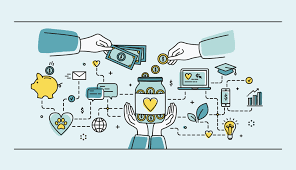 Tomasz Pawlak
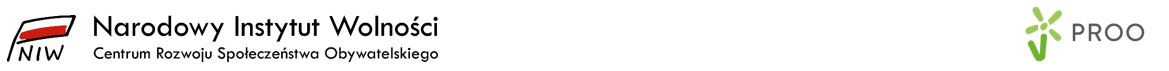 Plan dotyczący utworzenia sieci i jej cele
Kluczowym elementem projektu jest sformalizowanie działania sieci poprzez podpisanie umowy/statutu sieci.
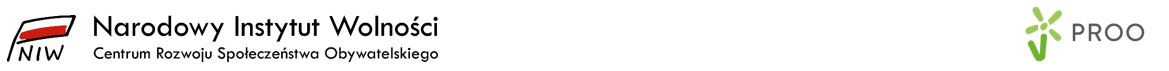 Planowane cele sieci
wzmacnianie współpracy między organizacjami pozarządowymi zajmującymi się tematyką ochrony zdrowia, poprzez podejmowanie działań na rzecz integracji podmiotów, wymiany doświadczeń oraz budowania platformy współpracy. 
podejmowanie wspólnych działań na rzecz poprawy warunków życia pacjentów, m.in. poprzez pozyskiwanie środków na zakup sprzętu, opatrunków, środków przeciwbólowych oraz innych rzeczy niezbędnych dla funkcjonowania placówek ochrony zdrowia, w tym opieki paliatywnej 
poprawa jakości działań sektora organizacji pozarządowych działających w obszarze ochrony zdrowia
konsolidacja działań organizacji pozarządowych zajmujących się ochroną zdrowia  prowadząca do wzmocnienia potencjału instytucjonalnego całego sektora, 
wzmocnienie głosu organizacji pozarządowych w debacie na temat
prawodawstwa w zakresie ochrony zdrowia. 
wymiana doświadczeń oraz opinii organizacji pozarządowych,
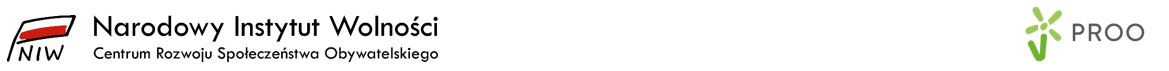 Planowane cele sieci – c.d.
kreowanie wspólnych stanowisk i  prezentowanie ich  odpowiednim instytucjom mającym wpływ na kierunek rozwoju ochrony zdrowia w Polsce.
wymiana doświadczeń, pomysłów oraz wspólne działanie na rzecz rozwiązywania problemów i podnoszenia jakości ochrony zdrowia w Polsce 
współpraca ponadnarodowa z organizacjami i instytucjami o podobnym profilu działalności 
wzrost jakości opieki świadczonej przez hospicja w Polsce 
podnoszenie kwalifikacji personelu ochrony zdrowia poprzez szkolenia 
poprawę wizerunku placówek opieki zdrowotnej 
realizacja działań na rzecz bardziej ekologicznego funkcjonowania placówek opieki zdrowotnej, poprzez zwiększanie powierzchni terenów zielonych otaczających placówki oraz inne działania 
pomysły organizacji członkowskich
Przewagi, które daje sieć
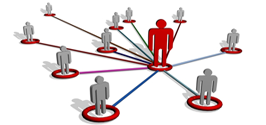 Możliwości aplikowania o środki w ramach różnych programów wojewódzkich ze względu na lokalizację członków sieci w różnych województwach
Możliwość budowania synergii w zakresie potencjału i doświadczenia poszczególnych członków sieci
Możliwość budowania partnerstw w ramach sieci
Większe możliwości oddziaływania projektu na grupy docelowe oraz rozpowszechniania jego rezultatów
Większa wiarygodność sieci – sieć reprezentuje wiele organizacji oraz może wywierać większy wpływ na sytuację w ochronie zdrowia niż pojedyncza organizacja
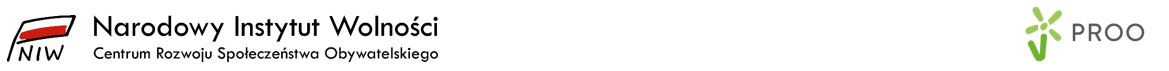 Krajowe programy wspierające organizacje pozarządowe i ich sieci
programy Narodowego Instytutu Wolności (niw.gov.pl)
Regionalne programy operacyjne (każde województwo ma swój program, np. RPO województwa małopolskiego)
PO WER (power.gov.pl)
program Aktywni Obywatele (https://aktywniobywatele.org.pl/)
 programy tematyczne typu Aktywni+ (strony ministerstw, instytucji typu Centrum Projektów Europejskich i innych)
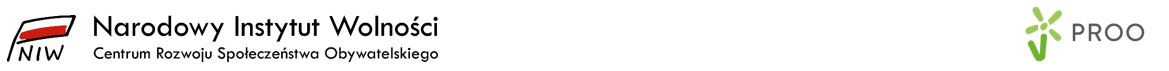 Przygotowanie wniosku o dofinansowanie – od czego zacząć?
Identyfikacja właściwego konkursu w ramach którego chcemy ubiegać się o dofinansowanie:
Czy dany konkurs odpowiada na potrzeby naszej organizacji?
Czy potrzeby naszej organizacji mogą być sfinansowane w ramach danego konkursu?
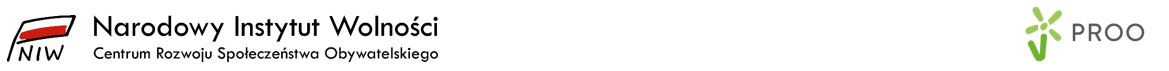 Praktyczne aspekty przygotowania wniosku o dofinansowanie – cz.1
Kryteria dostępu i kryteria premiujące
Uzasadnienie potrzeby realizacji projektu – identyfikacja problemu
Wskazanie jak projekt rozwiąże lub zniweluje problem
Wskazanie odpowiednich grup docelowych (zgodnie z kryteriami konkursu, z uwzględnieniem potrzeb i barier, równości szans kobiet i mężczyzn oraz dostępności dla osób niepełnosprawnych).
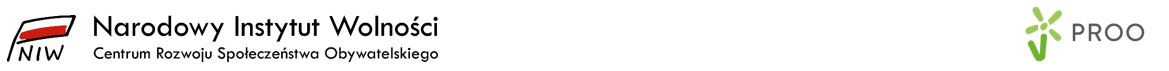 Praktyczne aspekty przygotowania wniosku o dofinansowanie – cz.2
5) Wskazanie zadań realizowanych w projekcie – z odniesieniem do celu oraz wskazaniem jak realizacja zadań pozwoli rozwiązać wskazane wcześniej problemy.
6) Odpowiednie sformułowanie wskaźników produktu i rezultatu oraz metod ich weryfikacji.
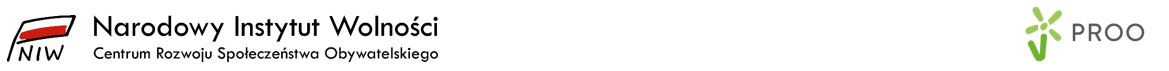 Praktyczne aspekty przygotowania wniosku o dofinansowanie – cz.3
6)Potencjał wnioskodawcy i partnerów – należy udowodnić, że wnioskodawca i partnerzy posiadają kadrę, potencjał finansowy i techniczny oraz niezbędne doświadczenie (w odniesieniu do grupy docelowej, miejsca realizacji oraz tematyki projektu)
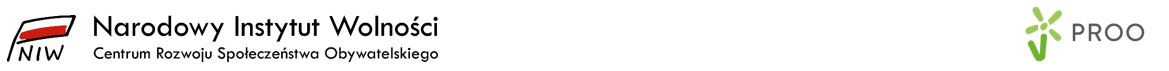 Praktyczne aspekty przygotowania wniosku o dofinansowanie – cz.4
7) Zarządzanie projektem:
kto i w jaki sposób będzie zarządzał realizacją, 
podział zadań w ramach zespołu projektowego,
 monitoring realizacji celów,
uwzględnienie równości szans, dostępności dla osób niepełnosprawnych oraz aspektów środowiskowych
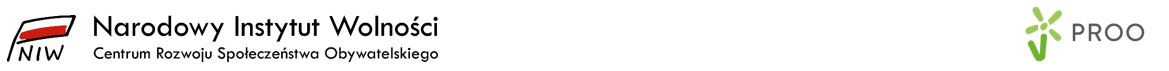 Praktyczne aspekty przygotowania wniosku o dofinansowanie – cz.5
8) Trwałość projektu:
W jaki sposób działania będą kontynuowane po zakończeniu projektu?
W jaki sposób rezultaty projektu będą rozpowszechniane i wykorzystywane (np. utworzone centrum wolontariatu, wiedza zdobyta podczas szkoleń itp.)?
Czy wnioskodawca planuje ubiegać się o dofinansowanie kontynuacji działań?
Czy utworzone w ramach projektu struktury, sieci współpracy itp. będą działań po zakończeniu jego realizacji?
Jak zainteresować oceniających projekt
Właściwe wskazanie problemu i sposobu jego rozwiązania (spójność projektu)
Działania w projekcie powiązane ze sobą – brak zbędnych działań, każde działanie konieczne do realizacji celów projektu
Innowacyjność  - w zakresie tematyki, metody działania, rezultatów lub ich wdrożenia i rozpowszechnienia
Wartość dodana projektu.
Budżet projektu
Planowanie budżetu:

Identyfikacja kosztów koniecznych do realizacji zadań. 
Zaplanowanie w jaki sposób pokryć wkład własny (jeśli jest konieczny).
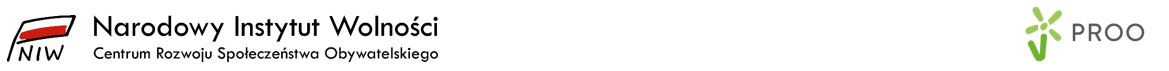 Budżet projektu
Najczęściej występujące kategorie kosztowe
Koszt personelu projektu.
Koszty szkoleń, konferencji oraz innych wydarzeń (trener, sala, nocleg, wyżywienie uczestników, dojazd uczestników).
Koszty promocji (artykuły, reklama radiowa, telewizyjna, strony internetowe, informacje w mediach społecznościowych itp.)
Publikacje.
Koszty pośrednie (ryczałt).
Potrzeby sieci w zakresie pozyskiwania środków - dyskusja
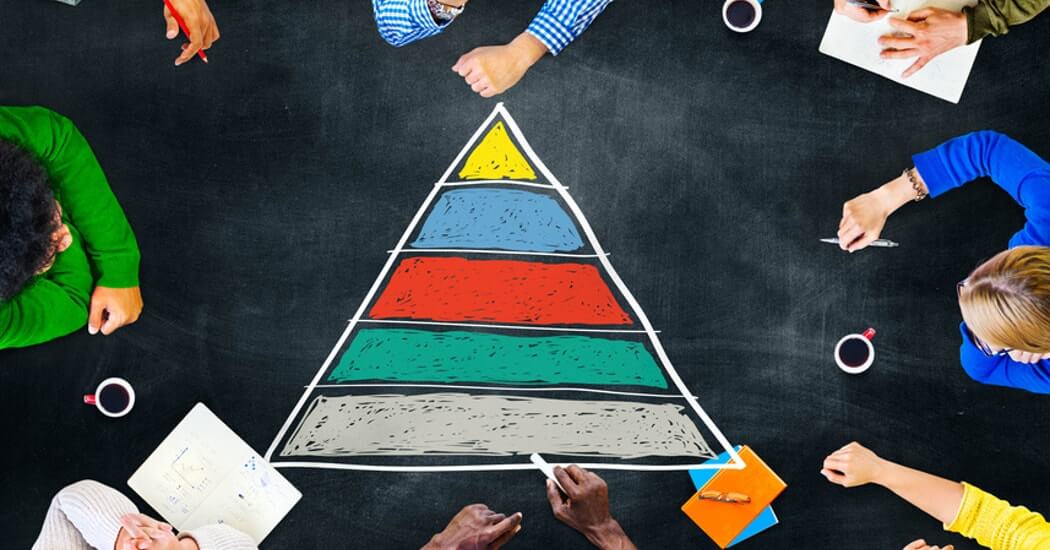 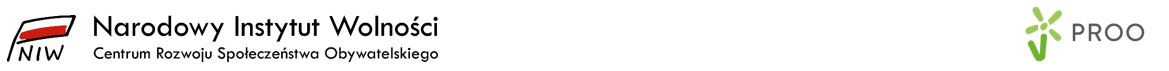 ĆWICZENIE
Przygotowanie opisu problemu i uzasadnienia konieczności realizacji projektu odpowiadającego zidentyfikowaną potrzebę
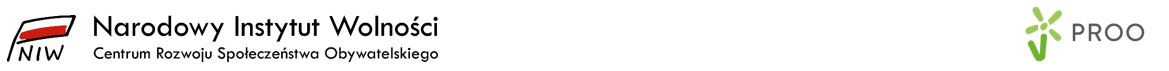